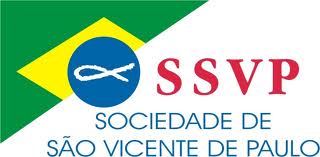 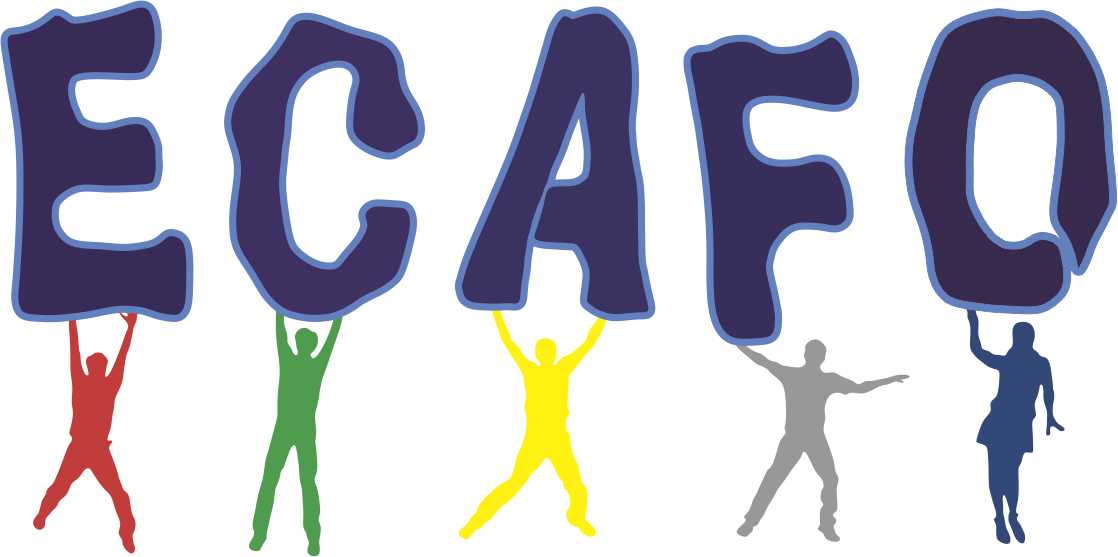 N.S. DO CARMOPADROEIRA DA REGIÃO V
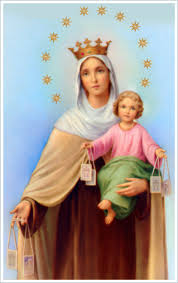 CONSELHO METROPOLITANO DE ANÁPOLIS
EXPERIÊNCIAS VIVIDAS NO C.M. DE ANÁPOLIS:1 – APESAR DE ALGUNS PROBLEMAS, A FORMAÇÃO ESTÁ  CRESCENDO2 – ESTÃO SENDO FEITAS VISITAS AOS CPs DE PALMAS E ARAGUAINA NO TOCANTINS, PARA       IMPLANTAR COORDENAÇÕES DA ECAFO NO LOCAL3 – ECAFO DO CMA ESTÁ “INCUTINDO” A IDÉIA NOS SEUS ASSISTIDOS, QUE OS MESMOS       TAMBÉM PERTENCEM À SSVP. ESTÁ MOSTRANDO A CARA DA SSVP PARA ELES.4 – DEVIDO A PROBLEMAS PARTICULARES, O COORDENADOR MIGUEL DEIXOU O CARGO       QUE AGORA TEM O CFD. ORLANDO COMO TITULAR.
CONSELHO METROPOLITANO DE GOIÂNIA
EXPERIÊNCIAS VIVIDAS NO C.M. GOIÂNIAMETAS PROPOSTAS PARA 2014 :1 – LEVAR O PROJETO MUDANÇA DE  ESTRUTURAS A TODO O CMG;2 – MUDAR AS PRÓPRIAS ESTRUTURAS, TANTO DA ECAFO, TANTO DO CMG;3 – FAZER MUDANÇAS NA ÁREA GEOGRÁFICA DO CMG;4 – IDENTIFICAR DIFICULDADES DE CADA CC E DEPARTAMENTOS:5 – REVITALIZAR OS CPs E CONFERÊNCIAS;6 – CRIAÇÃO DE EQUIPES DE VISITAS AOS CCs;7 – VISITA A TODOS OS CCs PARA DIAGNÓSTICO DE PROBLEMAS E APLICAR        FORMAÇÃO ATÉ JUNHO DE 2014;8 -  APLICAR NAS BASES FORMAÇÃO ESPECÍFICA:9 – FORMAÇÃO DE EQUIPE DE MULTIPLICADORES.10- PARCERIAS POLÍTICAS – Câmara Municipal de Goiânia e Deputados
REALIZAÇÕES EM 20141 – O Projeto Mudança de Estruturas  saiu da Teoria e partiu para a ação;2 – Melhora no sistema de comunicação: E-mails, Site, telefônico, boca-a-boca;3 – Todos os CCs foram visitados e o Projeto Mudança de Estruturas foi apresen-       tado, com muito boa aceitação;4 – Trabalhamos também  as realidades de cada CC;5 – Propusemos a revitalização das Conferências e CPs;6 – Iniciamos (timidamente) a alterar algumas áreas geográficas de nosso CMG;  7 – Toda a Diretoria do CMG se emprenhou em se fazer presente nos eventos de       todos os CCs (em sistema de revezamento);8 – Proposta de aplicação integral da Regra da SSVP em todo o CMG;9 – Criação da equipe de multiplicadores do Projeto Mudança de Estruturas;10- Foi nítido o crescimento do interesse pela maioria dos CCs;11- Trabalho em comunhão com DENOR na formação de Conselhos Fiscais       e       Tesoureiros;12 – Toda posse só acontece com formação de Novas Diretorias.
DIFICULDADES ENCONTRADAS1 – Resistência a mudanças por parte de muitos Confrades e Consócias;2 – Desinteresse e falta de compromisso de alguns CCs;3 – Alguns CCs não se integram ao CMG;4 – Falta de comunhão de alguns CCs com relação a Mapas e  Partilha das décimas;5 – Alguns CCs não possuem coordenadores de Departamentos;6 – Falta de integração da ECAFO/CJ/CCA;
CONSELHO METROPOLITANO DE UBERABA
EXPERIÊNCIAS VIVIDAS NO C.M. UBERABA1 – CRESCIMENTO DA FORMAÇÃO DA ECAFO EM TODOS OS CENTRAIS2 – FORMAÇÃO CONSTANTE EM CADA UM DELES3 – UNIDADE E COMUNHÃO ENTRE OS DEPARTAMENTOS ECAFO, CJ, CCA, DENOR4 – NAS VISITAS, ADOTOU-SE O HÁBITO DE DISTRIBUIR VERSÍCULOS BÍBLICOS PARA PROVOCAR       A LEITURA E CONHECER QUEM REALMENTE ESTÁ USANDO A BÍBLIA.
CONSELHO METROPOLITANO DEBRASÍLIA
EXPERIÊNCIAS VIVIDAS NO C.M. BRASÍLIA:1 – Trabalho em comunhão com a Arquidiocese de Brasília – CF/20152 – Equipe EFATÁ de Multiplicadores – Algumas substituições retraem um pouco a dinâmica       da formação, mas está ativa. Falta preparação para a sucessão3 – Trabalhando no sentido de fortalecer e unificar as formações em todos os CCs4 – Em elaboração o BANCO DE BOAS PRÁTICAS – Será disponibilizado no site do CMB,        e       contando com o testemunhos dos assistidos.
CONSELHO  METROPOLITANO DE BRASILIA  – CMB
Avaliação - 2014
Em 2014 os resultados apresentados sobre as atividades empreendidas na região do CMB foram bem significativos, apesar de ter acontecido bastante renovação nas diretorias dos Conselhos Centrais, não sendo possível acontecer nem uma ação em algumas unidades, em outras, as formações foram realizadas a contento. Pontos positivos: O programa mudanças de estruturas, sendo realizado a nível do CMB e nos centrais, a formação básica na maioria dos centrais, a formação para diretorias nas unidades empossadas este ano, a formação para funcionários das Obras Unidas, em alguns centrais destacando-se a formação para juventude e CCA. A participação da juventude e das CCAS na gincana de conhecimento sobre a Regra e Santa Luísa de Marilac. A presença de boa parte dos coordenadores nas reuniões trimestrais, bem como, a sua participação nos encontros de formação do CMB e encontro Regional. Como ponto negativo:  o fato de ter central que não realizou nem uma formação no decorrer do ano.
Metas – 2015 – 2016 – 2017
Trabalhar a unidade  nos centrais;
Fortalecer a espiritualidade nas bases;
Intensificar o Programa Mudanças de Estruturas;
Trabalhar a formação no sentido que todos os módulos sejam aplicados.
COORDENAÇÃO DA REGIÃO V
ECAFO NA REGIÃO VCONSELHO METROPOLITANO          No. DE CCs                   No. DE CPs                                       CPs COM COORDENAÇÃOC.M. ANÁPOLIS                                          09                                   54                                                                   06                                                                      C.M. BRASÍLIA                                            13                                   98                                                                   23                                                                   C.M. GOIÂNIA                                            12                                   73                                                                   28C.M. UBERABA                                           11                                   67                                                                   00                                                                      TOTAL                                                          45                                  292                                                                  57
EQUIPE DE OURO:
CM  ANÁPOLIS    : Cfd  ORLANDO
CM BRASÍLIA        : Csc MARIA VERA LÚCIA
                                         DOMINGOS
CM GOIÂNIA        : Cfd JEOVÁ DE A. LOPES
CM UBERABA       : Cfd ISRAEL VIANA DE          
                                         OLIVEIRA  
CAPITÃ: VERA LÚCIA SANTOS e SANTOS
(QNPSPC)
LOUVADO SEJA NOSSO SENHOR JESUS CRISTO